MINNESOTA STATECOLLEGES & UNIVERSITIESBOARD OF TRUSTEES
APRIL 20, 2011
Campus Profile


Earl H. Potter III, President
St. Cloud State University
M ISSION:
We prepare our students for life, work and citizenship in the twenty-first century.
VISION:
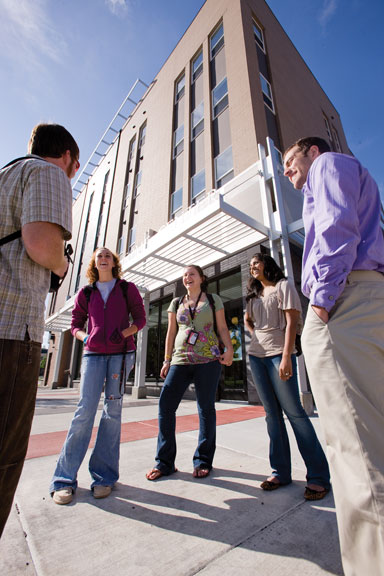 Through active discovery, applied knowledge and creative interaction, we positively transform our students and the communities where they live and work.
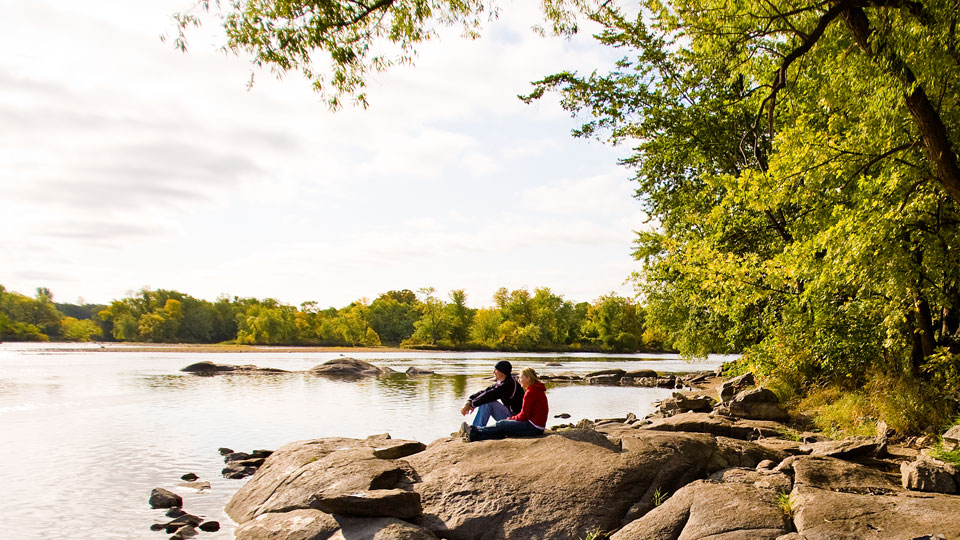 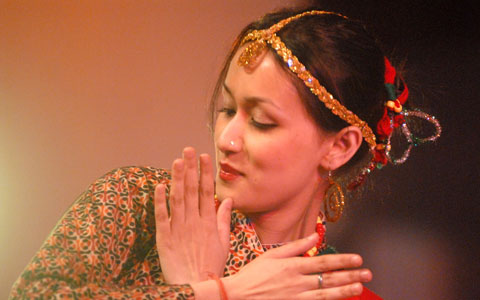 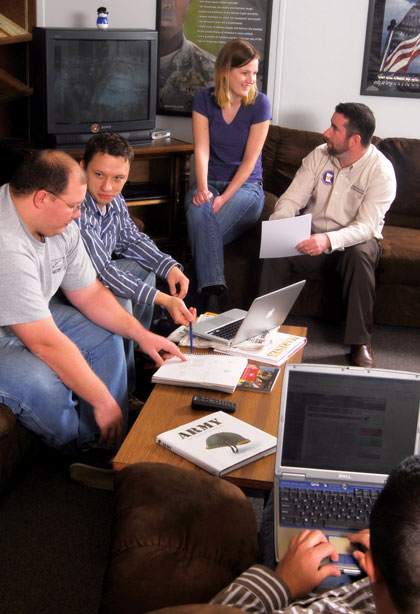 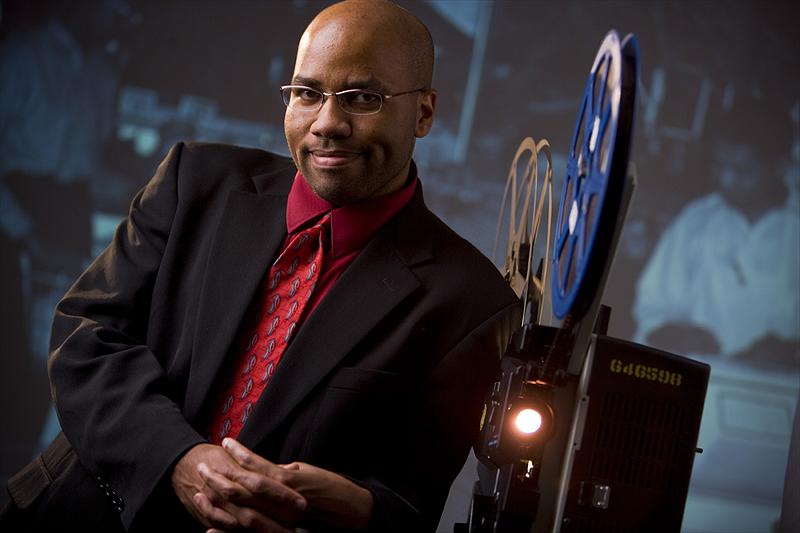 INVESTMENT  IN ACADEMIC  REORGANIZATION
1,400 hours of committee meetings
46 Strategic Planning, ASAOPSA and Academic Reorganization Steering                 Group meetings
5 planning retreats
2 open forums
Plus
Survey
Listening session
Discussions
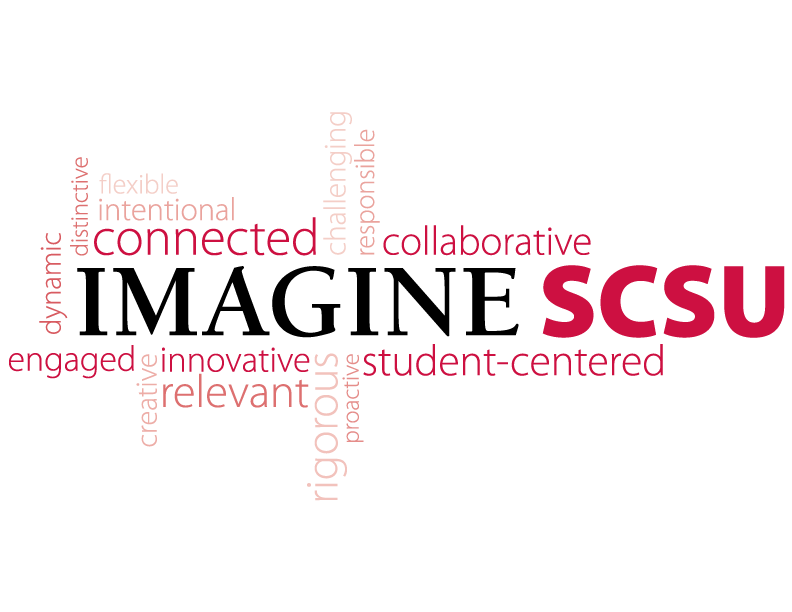 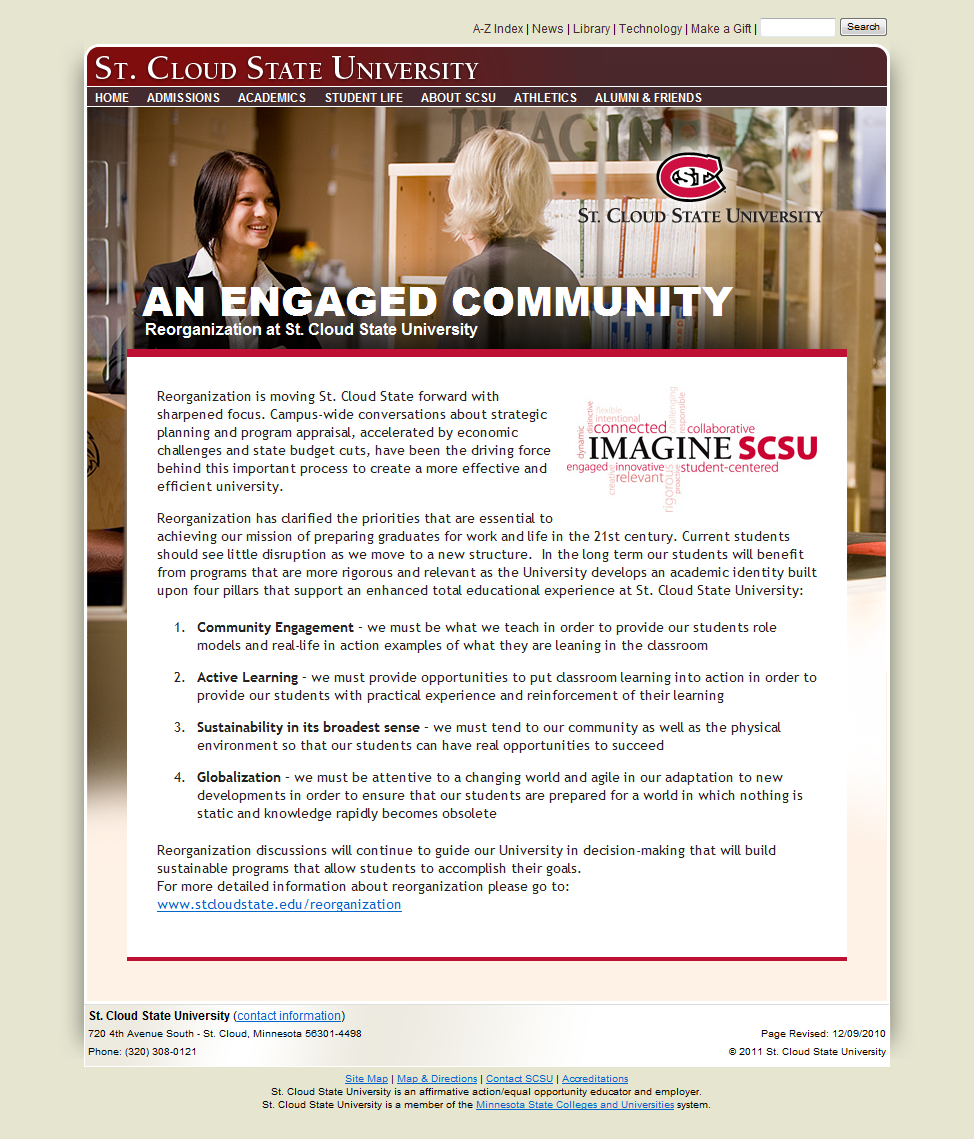 ALIGNING CHARACTERISTICS
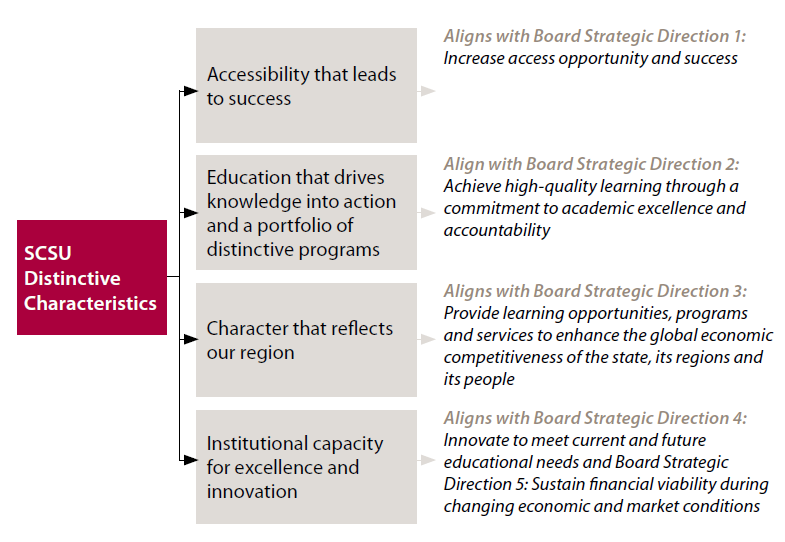 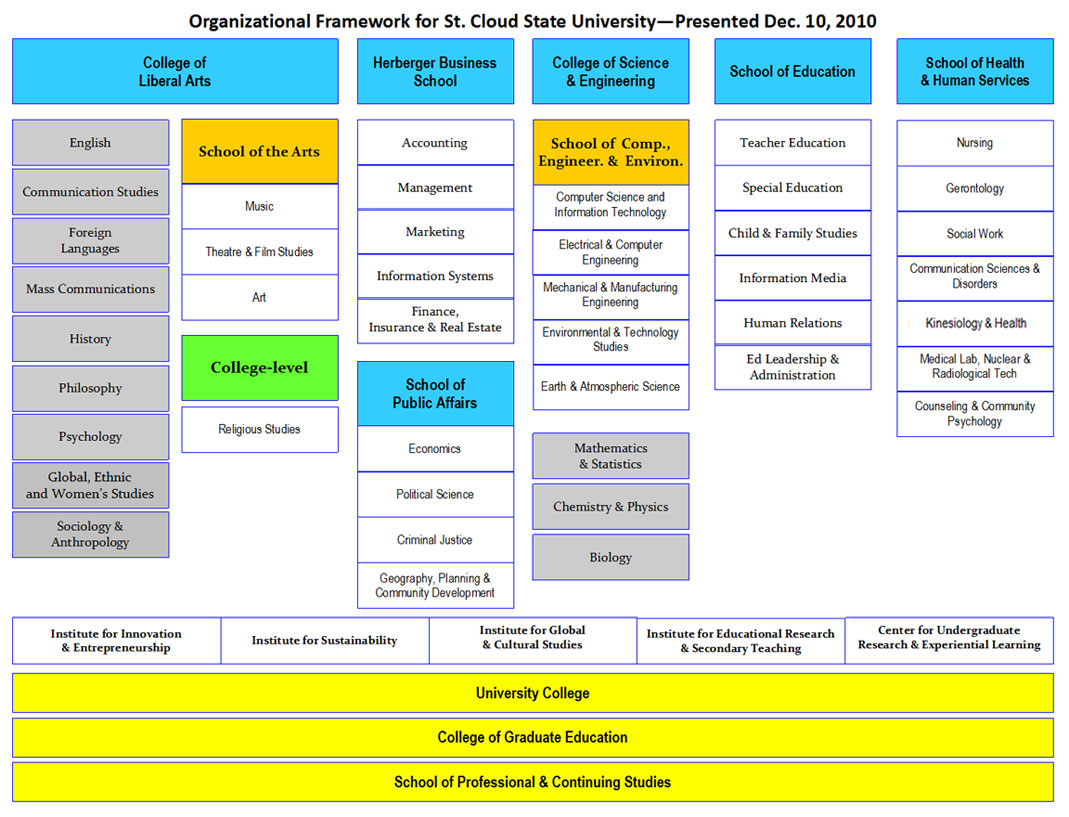 ORGANIZATIONAL FRAMEWORK
2 Colleges
College of Liberal Arts
College of Science & Engineering

4 Schools
Herberger Business School
School of Public Affairs
School of Education
School of Health & Human Services
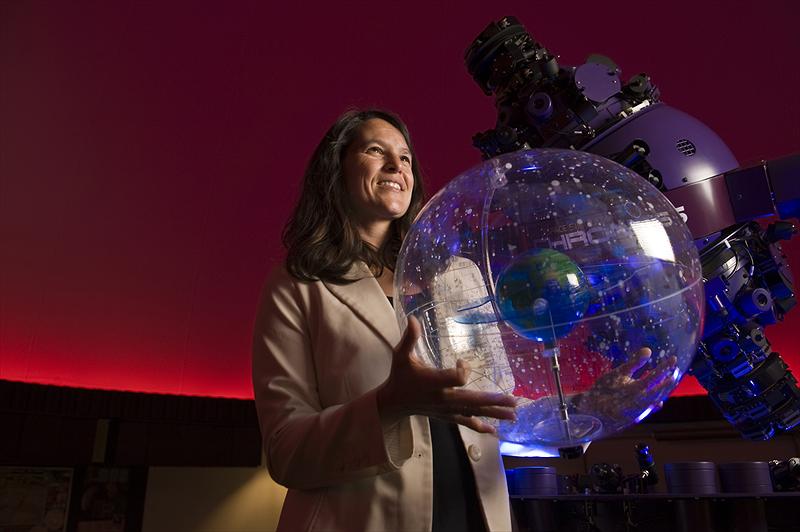 LEARNING COMMITMENTS
Active and applied learning
Community engagement
Sustainability
Global and cultural understanding
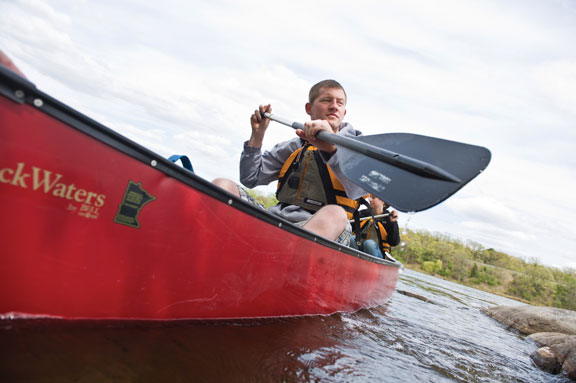 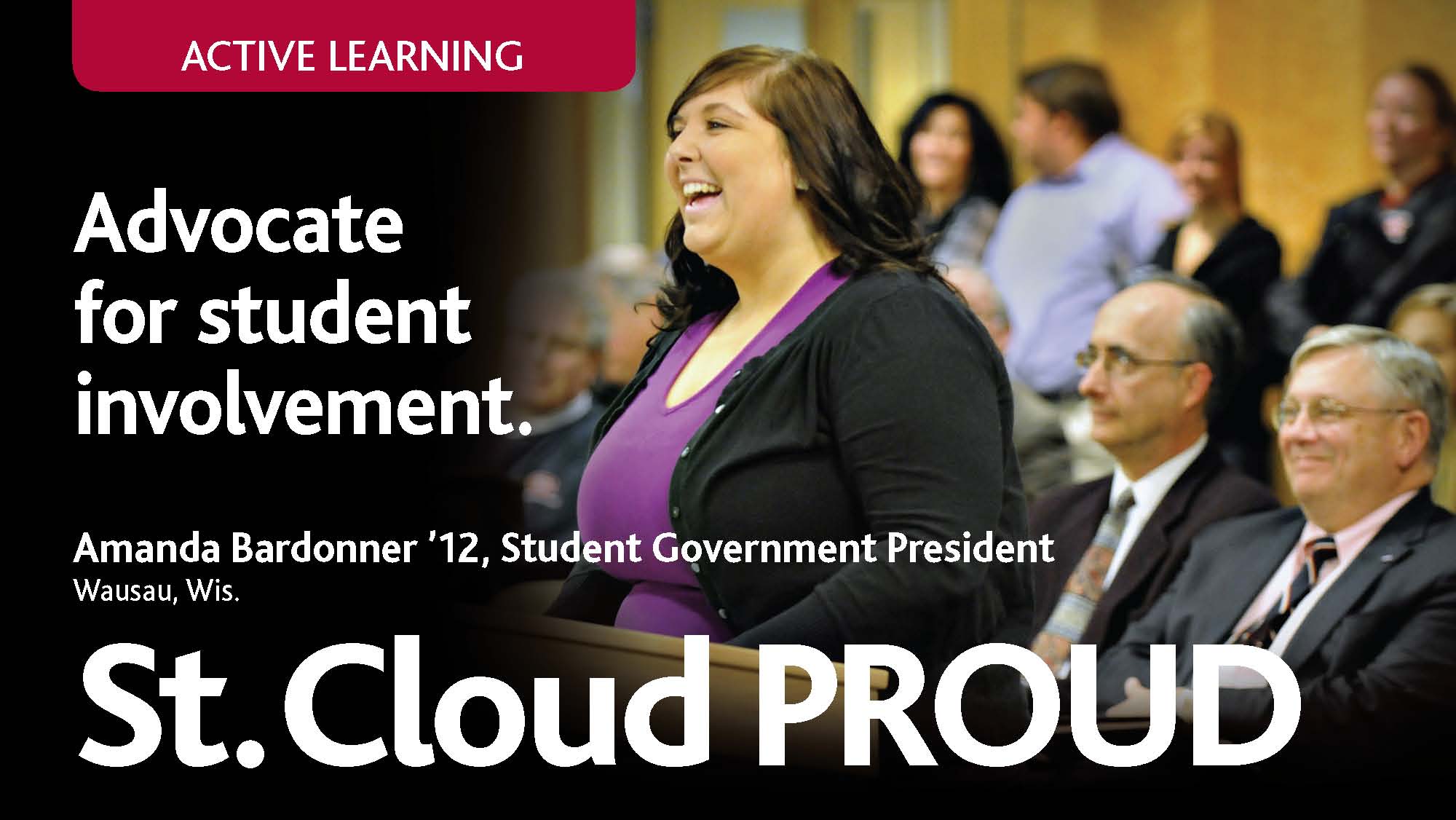 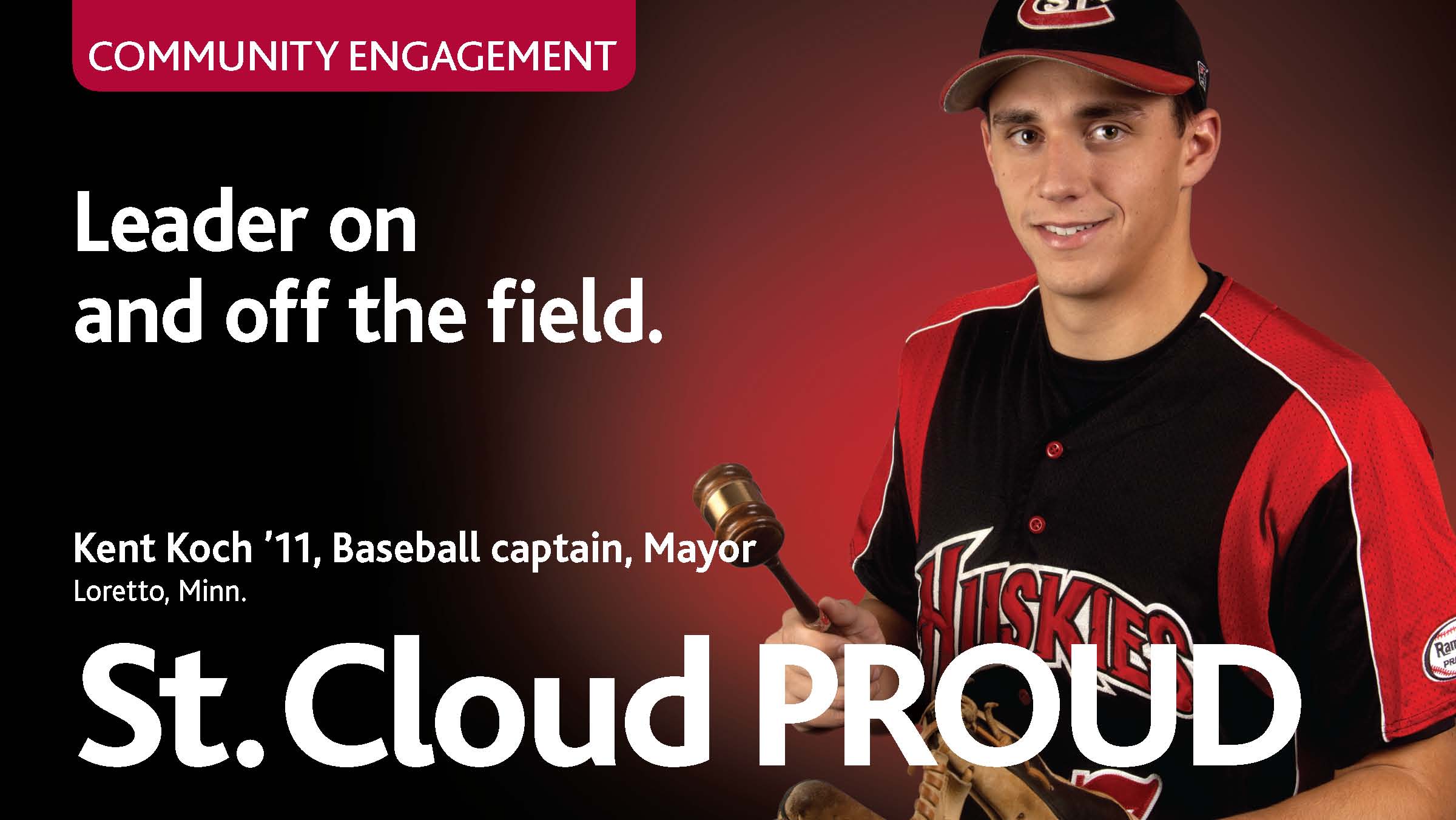 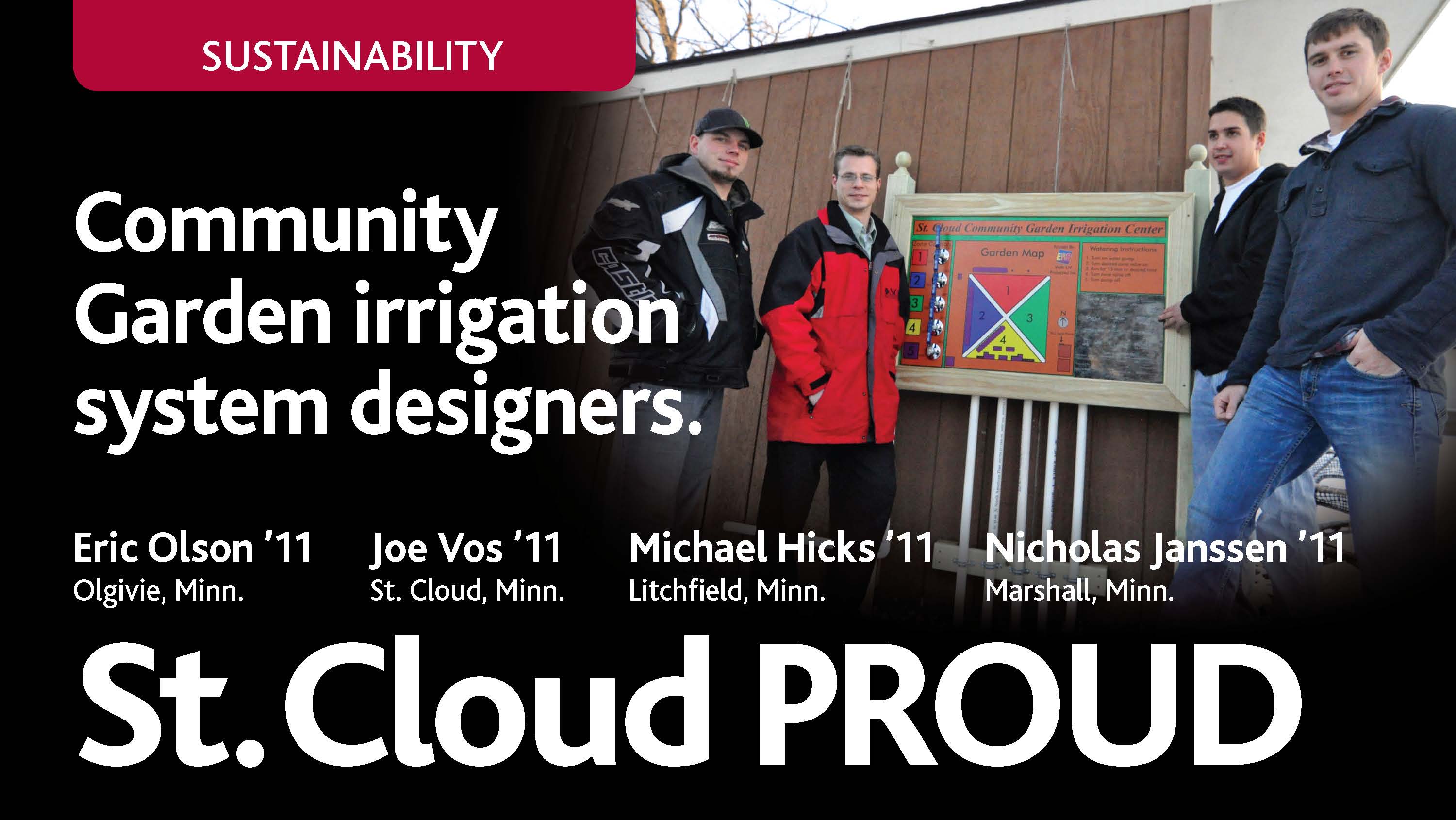 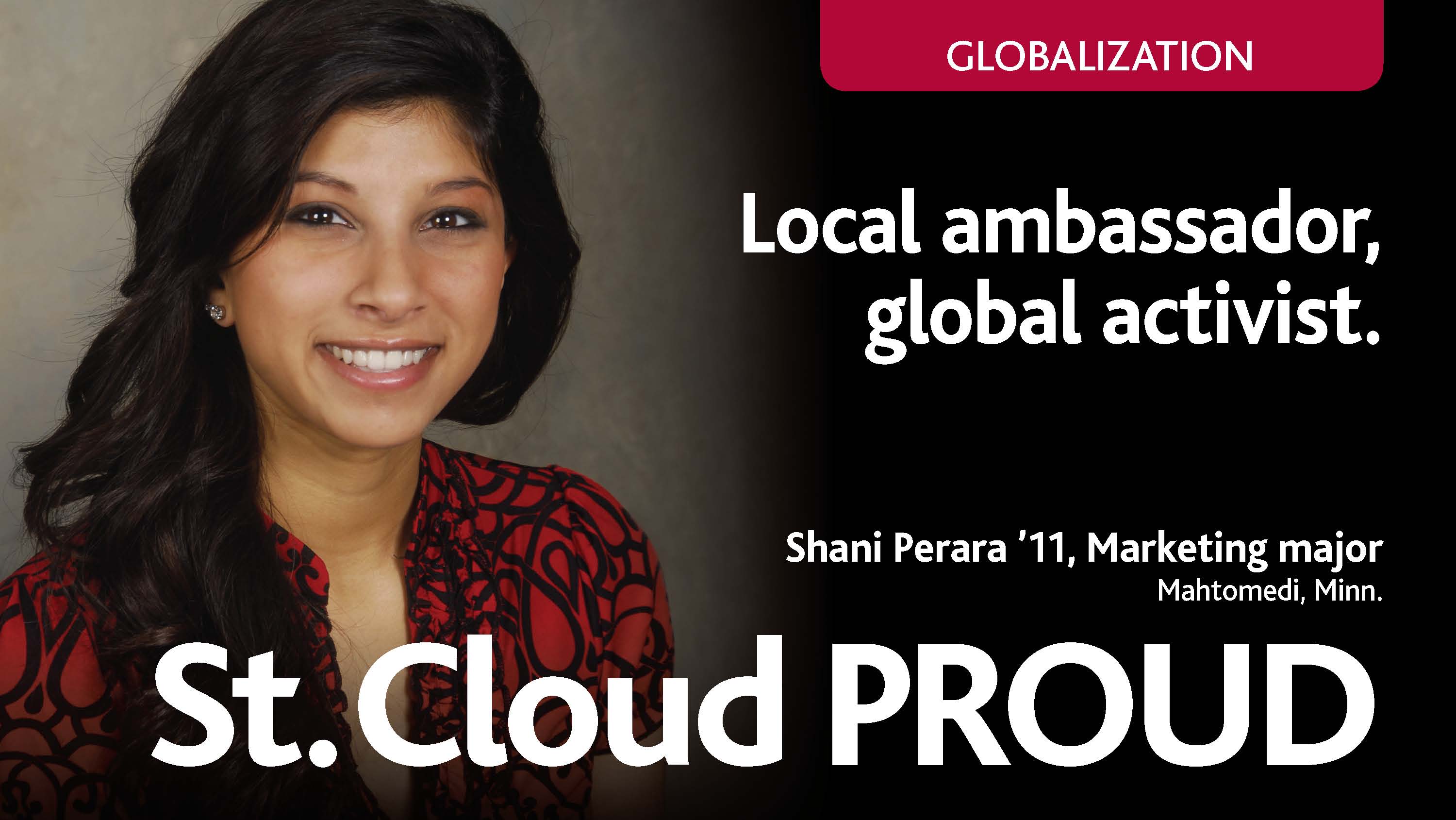 TOP 10 EMPLOYERSOF OUR GRADUATES(NUMBER EMPLOYED SINCE 2000)
Target – 218
Wells Fargo – 187
State of MN—185
St. Cloud Hospital – 183
Military – 171
St. Cloud State University – 147
ING Direct – 102
Enterprise Rentacar – 77
Menards – 68
US Bank – 68
TCF – 65
CH Robinson – 59
Larson Allen – 55
City of St. Cloud – 53
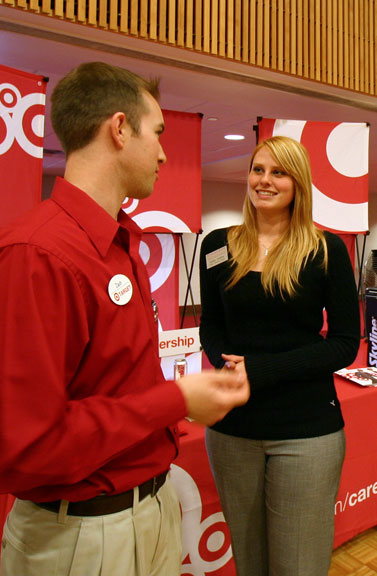 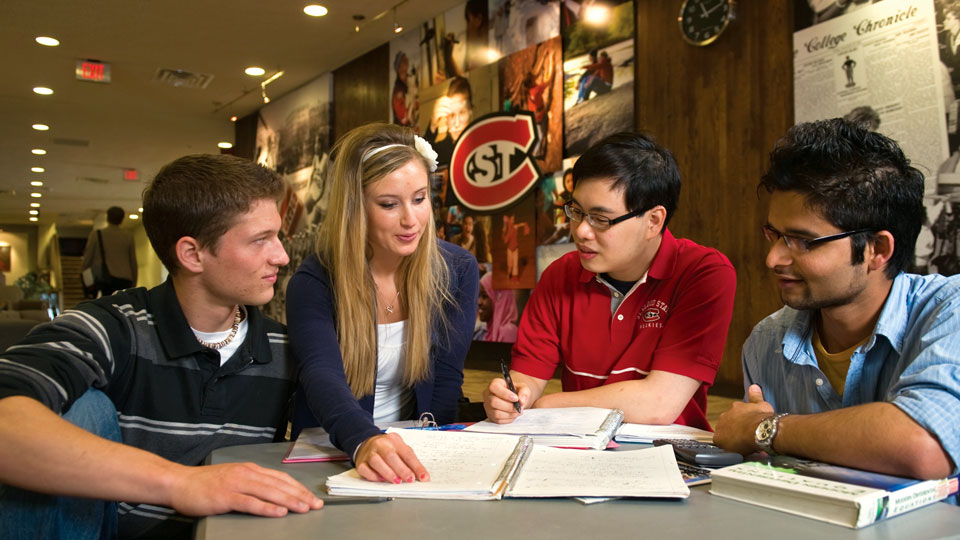 MATH SCIENCE CAMP
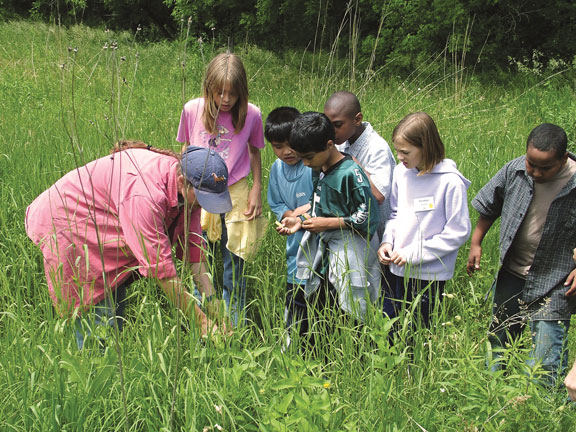 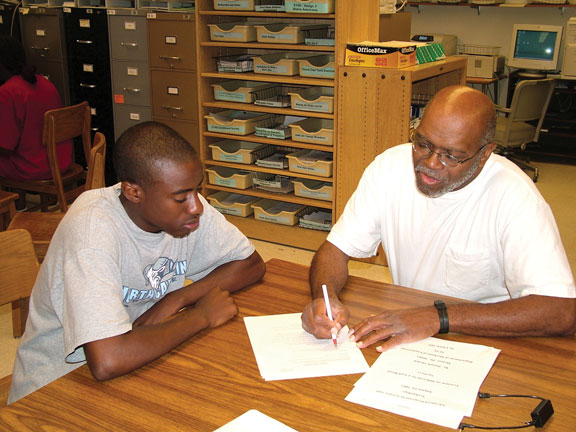 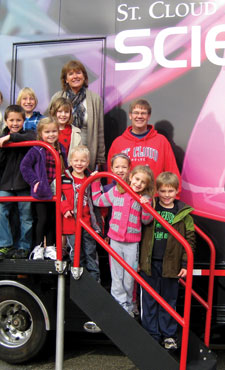 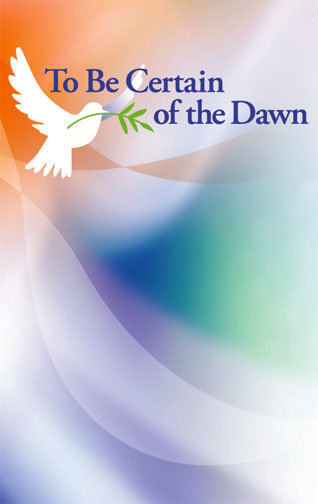 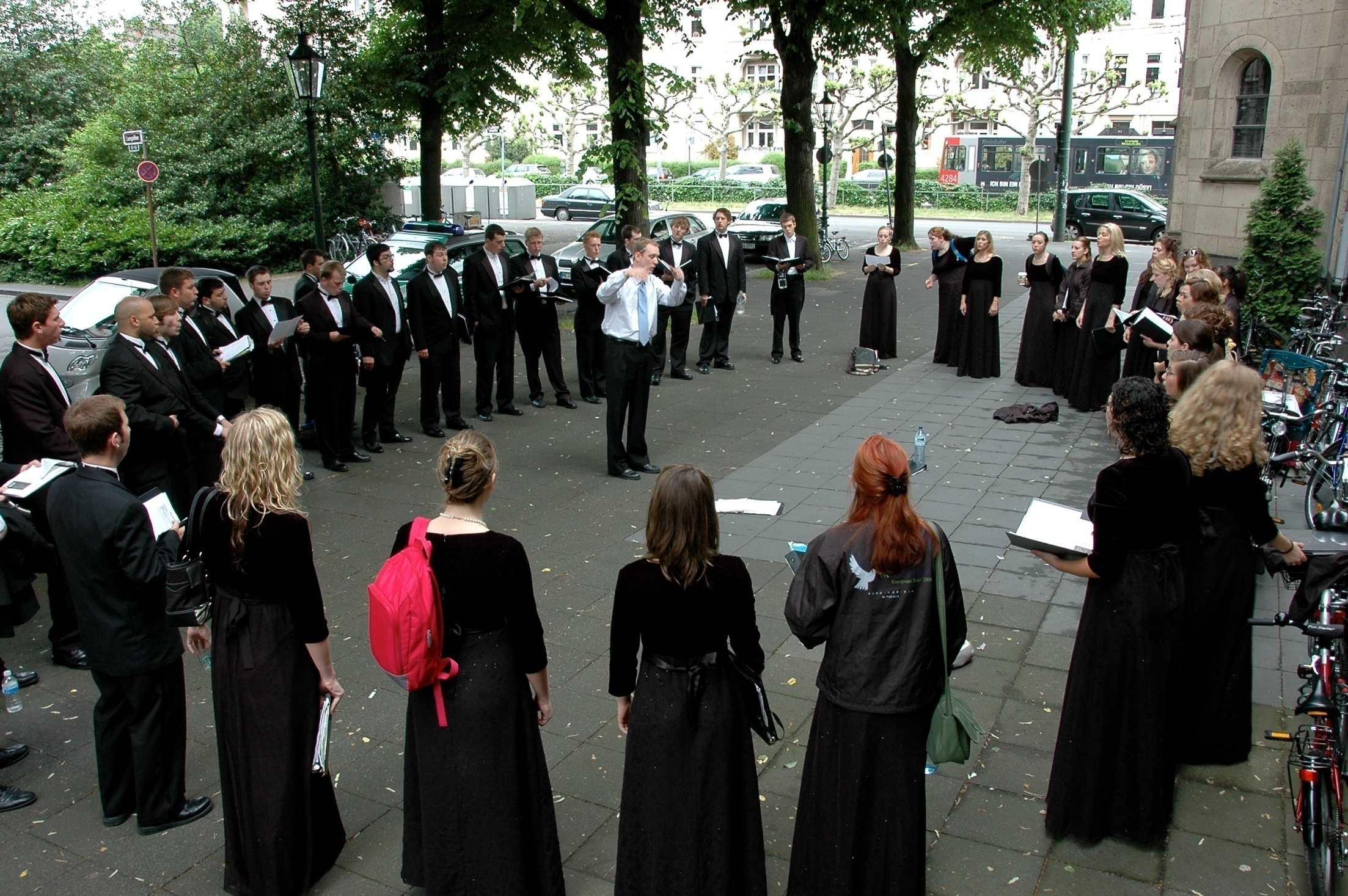 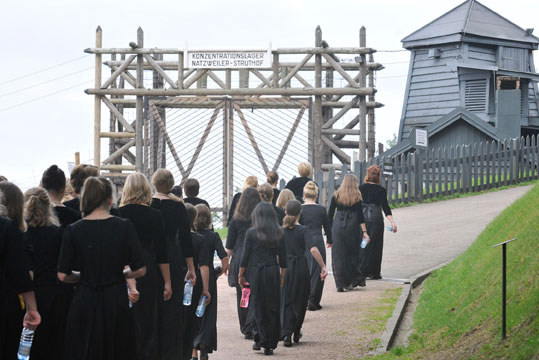 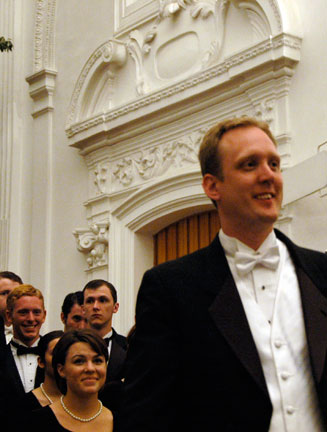